Writing workshop
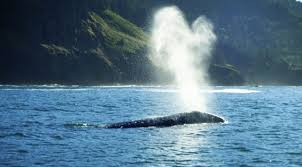 Foundation stage
40-60 months
Gives meaning to marks they make as they draw, write and paint. 
•Begins to break the flow of speech into words. 
•Continues a rhyming string. 
•Hears and says the initial sound in words. 
•Can segment the sounds in simple words and blend them together. 
•Links sounds to letters, naming and sounding the letters of the alphabet. •Uses some clearly identifiable letters to communicate meaning, representing some sounds correctly and in sequence. 
•Writes own name and other things such as labels,captions.
 •Attempts to write short sentences in meaningful contexts.
Foundation stage continued
Early Learning Goals
Children use their phonic knowledge to write words in ways which match their spoken sounds. They also write some irregular common words. 
They write simple sentences which can be read by themselves and others. 
Some words are spelt correctly and others are phonetically plausible.
Year 1
Pupils’ writing during year 1 will generally develop at a slower pace than their reading. This is because they need to encode the sounds they hear in words (spelling skills), develop the physical skill needed for handwriting, and learn how to organise their ideas in writing.
Spellings
 words containing each of the 40+ phonemes already taught
common exception words
the days of the week
Name the letters of the alphabet:  
naming the letters of the alphabet in order 
using letter names to distinguish between alternative spellings of the same sound 
Add prefixes and suffixes: 
 using the spelling rule for adding –s or –es as the plural marker for nouns and the third person singular marker for verbs 
 using the prefix un– 
 using –ing, –ed, –er and –est where no change is needed in the spelling of root words [for example, helping, helped, helper, eating, quicker, quickest] 
apply simple spelling rules and guidance
 write from memory simple sentences dictated by the teacher that include words using the GPCs and common exception words taught so far
Handwriting
Pupils should be taught to:
sit correctly at a table, holding a pencil comfortably and correctly
begin to form lower-case letters in the correct direction, starting and finishing in the right place
form capital letters
form digits 0-9
understand which letters belong to which handwriting ‘families’ (i.e. letters that are formed in similar ways) and to practise these.
Composition
Write sentences by:
saying out loud what they are going to write about
composing a sentence orally before writing it
sequencing sentences to form short narratives
re-reading what they have written to check that it makes sense
discuss what they have written with the teacher or other pupils
read aloud their writing clearly enough to be heard by their peers and the teacher.
Vocabulary, grammar and punctuation
Develop their understanding of these concepts by:
leaving spaces between words
joining words and joining clauses 
using and beginning to punctuate sentences 
using a capital letter and a full stop, question mark or exclamation mark
using a capital letter for names of people, places, the days of the week, and the personal pronoun ‘I’
learning the grammar for year 1 
use the grammatical terminology when discussing their writing
Year 2
In writing, pupils at the beginning of year 2 should be able to compose individual sentences orally and then write them down. They should be able to spell correctly many of the words covered in year 1. They should also be able to make phonically plausible attempts to spell words they have not yet learnt. Finally, they should be able to form individual letters correctly, so establishing good handwriting habits from the beginning. It is important to recognise that pupils begin to meet extra challenges in terms of spelling during year 2. Increasingly, they should learn that there is not always an obvious connection between the way a word is said and the way it is spelt. Variations include different ways of spelling the same sound, the use of so-called silent letters and groups of letters in some words and, sometimes, spelling that has become separated from the way that words are now pronounced, such as the ‘le’ ending in table. Pupils’ motor skills also need to be sufficiently advanced for them to write down ideas that they may be able to compose orally. In addition, writing is intrinsically harder than reading: pupils are likely to be able to read and understand more complex writing (in terms of its vocabulary and structure) than they are capable of producing themselves.
spelling 
segmenting spoken words into phonemes and representing these by graphemes, spelling many correctly 
learning new ways of spelling phonemes for which one or more spellings are already known, and learn some words with each spelling, including a few common homophones 
learning to spell common exception words 
learning to spell more words with contracted forms 
learning the possessive apostrophe (singular) [for example, the girl’s book] 
distinguishing between homophones and near-homophones 
add suffixes to spell longer words, including –ment, –ness, –ful, –less, –ly
apply spelling rules and guidance
write from memory simple sentences dictated by the teacher that include words using the GPCs, common exception words and punctuation taught so far.
Handwriting
Pupils should be taught to:
form lower-case letters of the correct size relative to one another
start using some of the diagonal and horizontal strokes needed to join letters and understand which letters, when adjacent to one another, are best left unjoined
write capital letters and digits of the correct size, orientation and relationship to one another and to lower case letters
use spacing between words that reflects the size of the letters.
Composition
Develop positive attitudes towards and stamina for writing by:
writing narratives about personal experiences and those of others (real and fictional)
writing about real events
writing poetry
writing for different purposes
Consider what they are going to write before beginning by:
 planning or saying out loud what they are going to write about
writing down ideas and/or key words, including new vocabulary
 encapsulating what they want to say, sentence by sentence
Make simple additions, revisions and corrections to their own writing by:
evaluating their writing with the teacher and other pupils
re-reading to check that their writing makes sense and that verbs to indicate time are used correctly and consistently, including verbs in the continuous form
 proof-reading to check for errors in spelling, grammar and punctuation [for example, ends of sentences punctuated correctly]
read aloud what they have written with appropriate intonation to make the meaning clear.
Vocabulary, grammar and punctuation
Develop their understanding of these concepts by:
learning how to use both familiar and new punctuation correctly including full stops, capital letters, exclamation marks, question marks, commas for lists and apostrophes for contracted forms and the possessive (singular)
Learn how to use:
sentences with different forms: statement, question, exclamation, command
expanded noun phrases to describe and specify [for example, the blue butterfly]
the present and past tenses correctly and consistently including the progressive form
subordination (using when, if, that, or because) and co-ordination (using or, and, or but)
the grammar for year 2 
some features of written Standard English
use and understand the grammatical terminology when discussing their writing.
Years 3 and 4
Pupils should be able to write down their ideas with a reasonable degree of accuracy and with good sentence punctuation. Teachers should therefore be consolidating pupils’ writing skills, their vocabulary, their grasp of sentence structure and their knowledge of linguistic terminology. Teaching them to develop as writers involves teaching them to enhance the effectiveness of what they write as well as increasing their competence. Teachers should make sure that pupils build on what they have learnt, particularly in terms of the range of their writing and the more varied grammar, vocabulary and narrative structures from which they can draw to express their ideas. Pupils should be beginning to understand how writing can be different from speech. Joined handwriting should be the norm; pupils should be able to use it fast enough to keep pace with what they want to say. Pupils’ spelling of common words should be correct, including common exception words and other words that they have learnt. Pupils should spell words as accurately as possible using their phonic knowledge and other knowledge of spelling, such as morphology and etymology.
Spelling 
Pupils should be taught to:
 use further prefixes and suffixes and understand how to add them 
spell further homophones
spell words that are often misspelt 
place the possessive apostrophe accurately in words with regular plurals [for example, girls’, boys’] and in words with irregular plurals [for example, children’s]
use the first two or three letters of a word to check its spelling in a dictionary
write from memory simple sentences, dictated by the teacher, that include words and punctuation taught so far.
Handwriting
Pupils should be taught to:
use the diagonal and horizontal strokes that are needed to join letters and understand which letters, when adjacent to one another, are best left unjoined
 increase the legibility, consistency and quality of their handwriting [for example, by ensuring that the downstrokes of letters are parallel and equidistant; that lines of writing are spaced sufficiently so that the ascenders and descenders of letters do not touch].
Composition
Plan their writing by:
 discussing writing similar to that which they are planning to write in order to understand and learn from its structure, vocabulary and grammar
discussing and recording ideas
Draft and write by:
composing and rehearsing sentences orally (including dialogue), progressively building a varied and rich vocabulary and an increasing range of sentence structures 
 organising paragraphs around a theme 
in narratives, creating settings, characters and plot
in non-narrative material, using simple organisational devices [for example, headings and sub-headings]
Evaluate and edit by:
assessing the effectiveness of their own and others’ writing and suggesting improvements
proposing changes to grammar and vocabulary to improve consistency, including the accurate use of pronouns in sentences
proof-read for spelling and punctuation errors
read aloud their own writing, to a group or the whole class, using appropriate intonation and controlling the tone and volume so that the meaning is clear.
Vocabulary, grammar and punctuation
Develop their understanding of these concepts by:
extending the range of sentences with more than one clause by using a wider range of conjunctions, including when, if, because, although
using the present perfect form of verbs in contrast to the past tense
choosing nouns or pronouns appropriately for clarity and cohesion and to avoid repetition
using conjunctions, adverbs and prepositions to express time and cause
using fronted adverbials
learning the grammar for years 3 and 4
Indicate grammatical and other features by:
using commas after fronted adverbials
indicating possession by using the possessive apostrophe with plural nouns
using and punctuating direct speech
use and understand the grammatical terminology accurately and appropriately when discussing their writing and reading.
Years 5 and 6
Pupils should be able to write down their ideas quickly. Their grammar and punctuation should be broadly accurate. Pupils’ spelling of most words taught so far should be accurate and they should be able to spell words that they have not yet been taught by using what they have learnt about how spelling works in English. During years 5 and 6, teachers should continue to emphasise pupils’ enjoyment and understanding of language, especially vocabulary, to support their reading and writing. Pupils’ knowledge of language, gained from stories, plays, poetry, non-fiction and textbooks, will support their increasing fluency as readers, their facility as writers, and their comprehension. As in years 3 and 4, pupils should be taught to enhance the effectiveness of their writing as well as their competence.
Spelling 
Pupils should be taught to:
use further prefixes and suffixes and understand the guidance for adding them
spell some words with ‘silent’ letters [for example, knight, psalm, solemn]
continue to distinguish between homophones and other words which are often confused
use knowledge of morphology and etymology in spelling and understand that the spelling of some words needs to be learnt specifically
use dictionaries to check the spelling and meaning of words
use the first three or four letters of a word to check spelling, meaning or both of these in a dictionary
use a thesaurus.
Handwriting and presentation
Write legibly, fluently and with increasing speed by:
choosing which shape of a letter to use when given choices and deciding whether or not to join specific letters
choosing the writing implement that is best suited for a task
Composition
 Plan their writing by:
 identifying the audience for and purpose of the writing, selecting the appropriate form and using other similar writing as models for their own
noting and developing initial ideas, drawing on reading and research where necessary
in writing narratives, considering how authors have developed characters and settings in what pupils have read, listened to or seen performed
Draft and write by:
selecting appropriate grammar and vocabulary, understanding how such choices can change and enhance meaning
in narratives, describing settings, characters and atmosphere and integrating dialogue to convey character and advance the action
précising longer passages
using a wide range of devices to build cohesion within and across paragraphs
using further organisational and presentational devices to structure text and to guide the reader [for example, headings, bullet points, underlining]
Continued…
Evaluate and edit by:
assessing the effectiveness of their own and others’ writing
proposing changes to vocabulary, grammar and punctuation to enhance effects and clarify meaning
ensuring the consistent and correct use of tense throughout a piece of writing
ensuring correct subject and verb agreement when using singular and plural, distinguishing between the language of speech and writing and choosing the appropriate register
proof-read for spelling and punctuation errors
perform their own compositions, using appropriate intonation, volume, and movement so that meaning is clear
Vocabulary, grammar and punctuation
Develop their understanding of these concepts by:
 recognising vocabulary and structures that are appropriate for formal speech and writing, including subjunctive forms
 using passive verbs to affect the presentation of information in a sentence
 using the perfect form of verbs to mark relationships of time and cause
 using expanded noun phrases to convey complicated information concisely
 using modal verbs or adverbs to indicate degrees of possibility
 using relative clauses beginning with who, which, where, when, whose, that or with an implied (i.e. omitted) relative pronoun
learning the specified grammar for years 5 and 6 
Indicate grammatical and other features by:
 using commas to clarify meaning or avoid ambiguity in writing
using hyphens to avoid ambiguity
using brackets, dashes or commas to indicate parenthesis
using semi-colons, colons or dashes to mark boundaries between independent clauses
using a colon to introduce a list
punctuating bullet points consistently
use and understand the grammatical terminology accurately and appropriately in discussing their writing and reading.
Any questions?